วันที่ 5 ธันวาคม  2564  นายสมยศ นามพุทธา ท้องถิ่นจังหวัดยโสธร  ผู้อำนวยการกลุ่มงาน  หัวหน้าฝ่าย พร้อมด้วยข้าราชการในสังกัดสำนักงานส่งเสริมการปกครองท้องถิ่นจังหวัดยโสธร                 ร่วมกิจกรรมเนื่องในวันคล้ายวันพระราชสมภพ พระบาทสมเด็จพระบรมชนกาธิเบศร มหาภูมิพลอดุลยเดช มหาราช บรมนาถบพิตร  โดยมีผู้ว่าราชการจังหวัดยโสธร เป็นประธาน
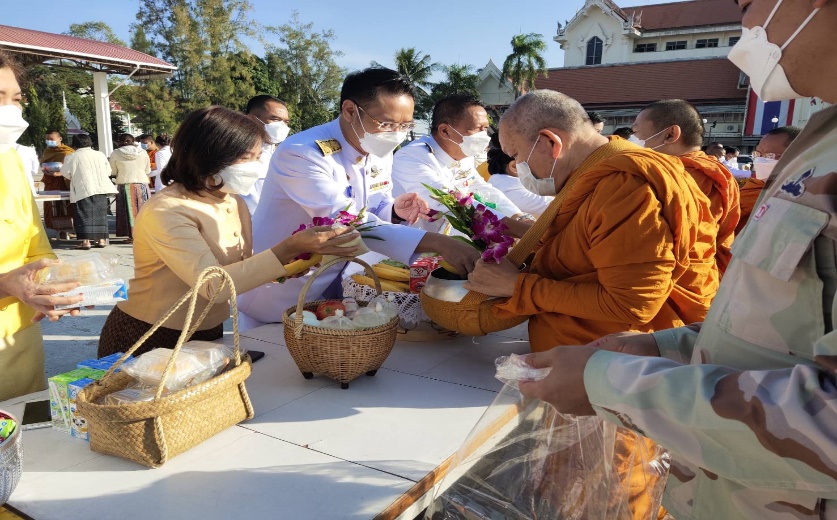 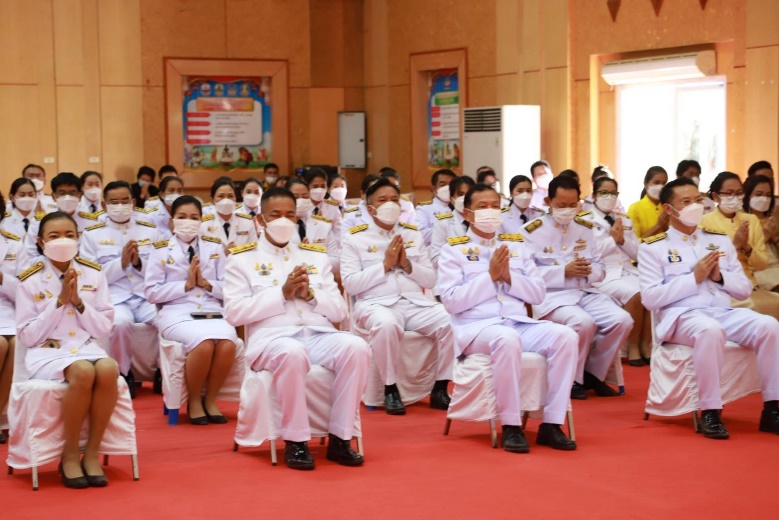 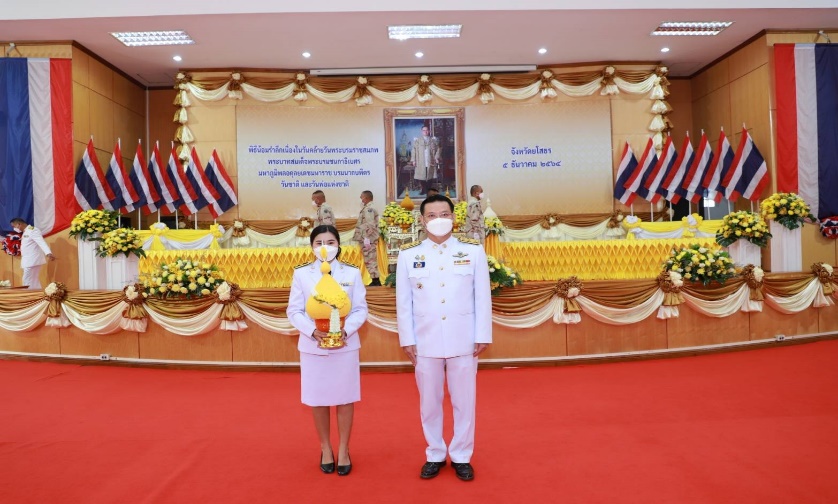 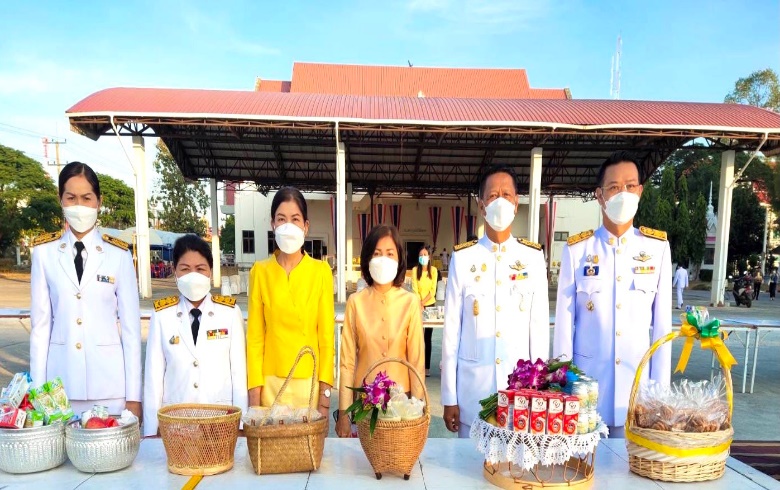 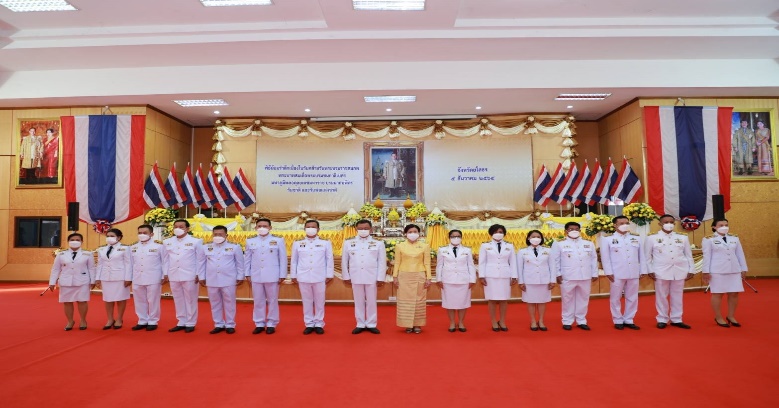 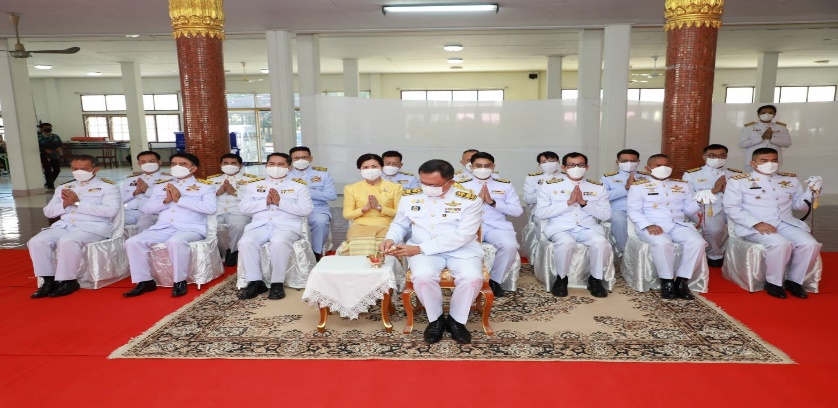